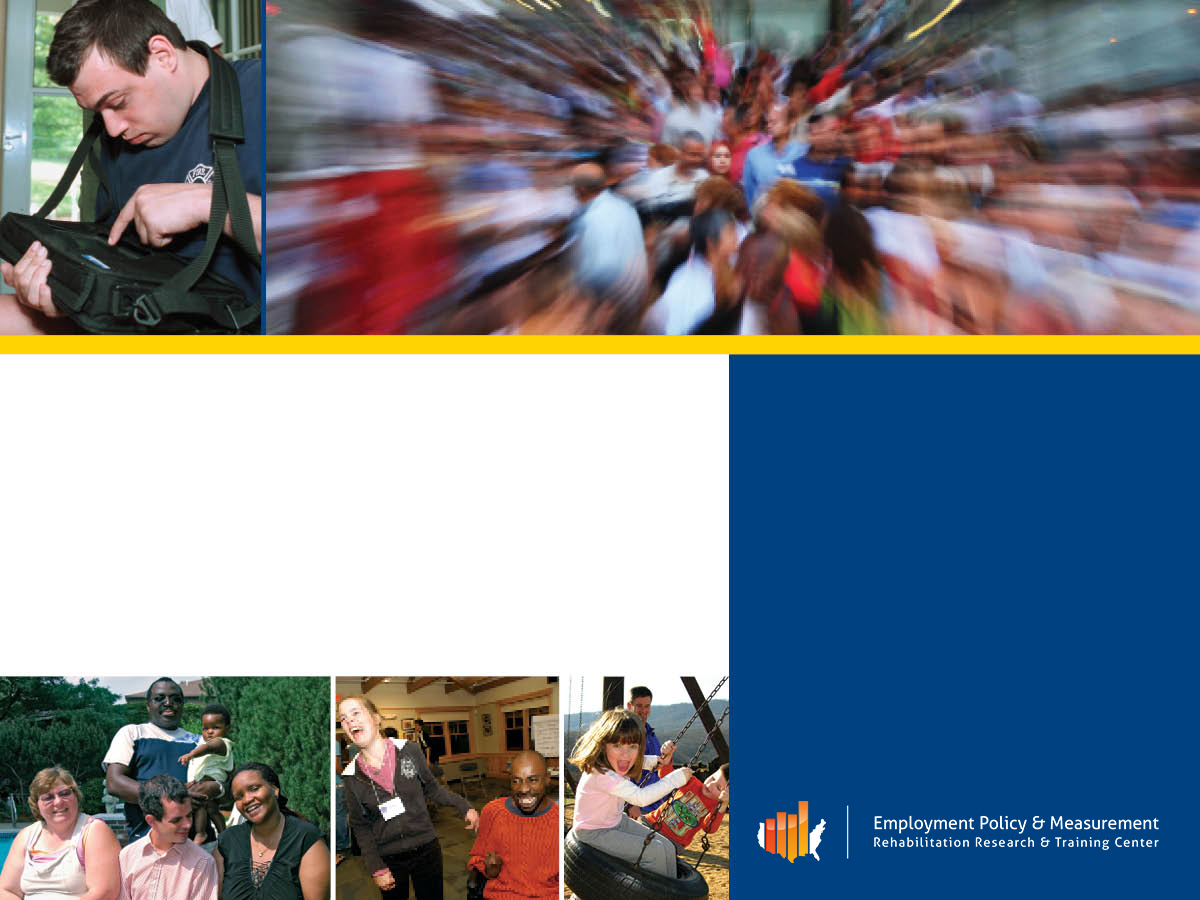 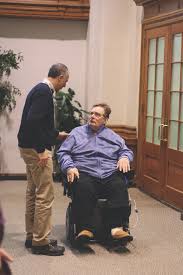 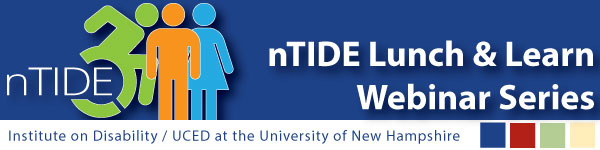 FRIDAY
January 10, 2020
1
[Speaker Notes: Hello, and welcome, everybody, to the new national trends in disability employment, or nTIDE lunch & learn series. On the first Friday of every month, corresponding with the Bureau of Labor Statistics jobs report, we'll be offering this live broadcast via Zoom webinar to share the results of the latest nTIDE findings. In addition, we will provide news and updates from the field on disability employment, as well as host an invited panelist who will discuss current disability related findings and events.  

Just a few housekeeping items before we begin.]
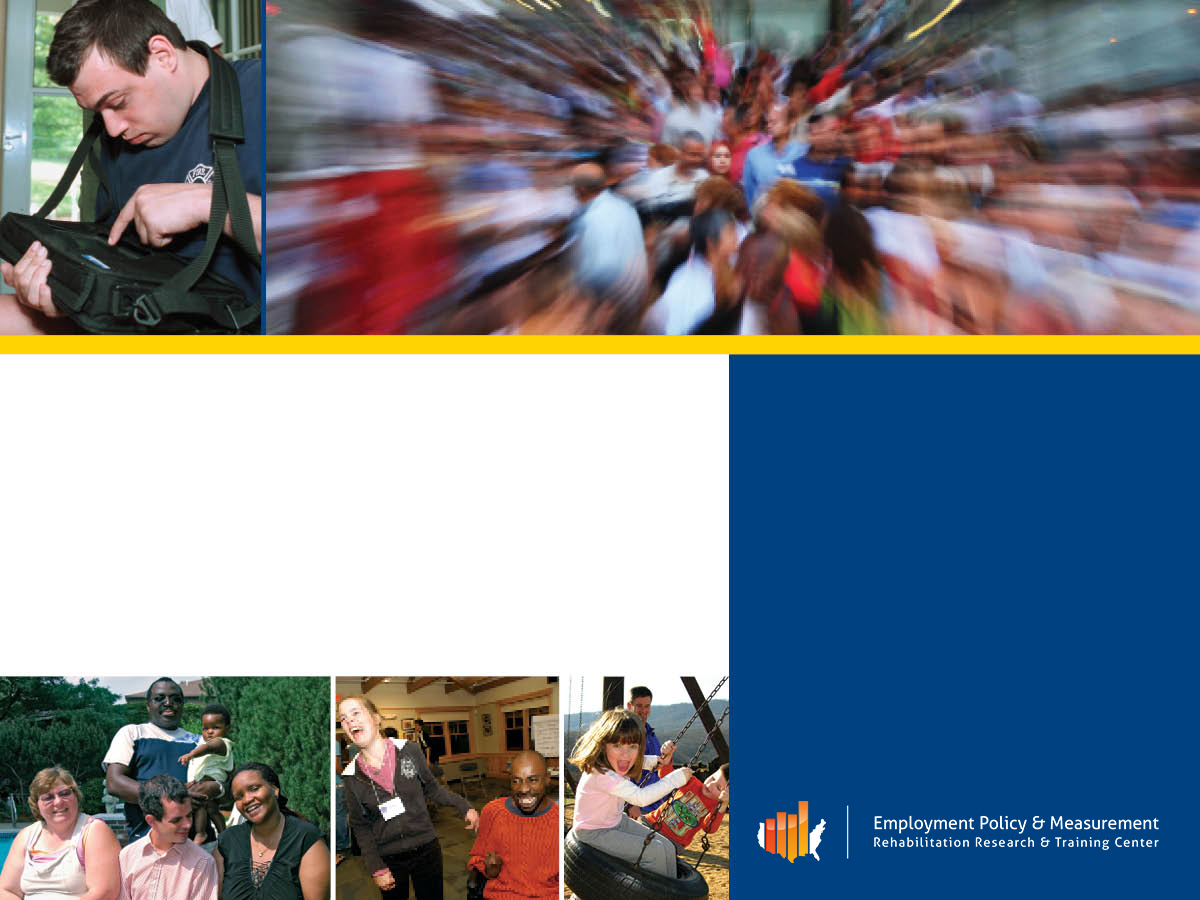 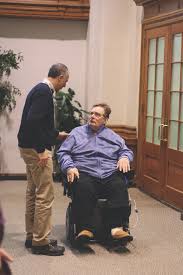 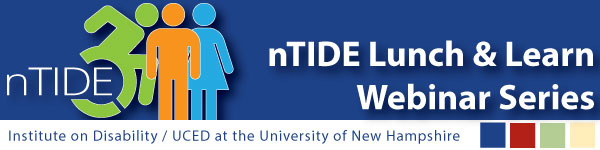 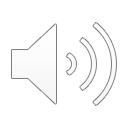 FRIDAY
January 10, 2020
2
[Speaker Notes: Hello, and welcome, everybody, to the new national trends in disability employment, or nTIDE lunch & learn series. On the first Friday of every month, corresponding with the Bureau of Labor Statistics jobs report, we'll be offering this live broadcast via Zoom webinar to share the results of the latest nTIDE findings. In addition, we will provide news and updates from the field on disability employment, as well as host an invited panelist who will discuss current disability related findings and events.  

Just a few housekeeping items before we begin.]
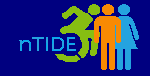 #nTIDELearn
Up Front Matters
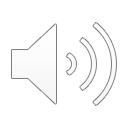 This webinar is being recorded. We will post an archive of each webinar, each month, on our website at www.researchondisability.org/nTIDE. This site will also provide copies of the presentations, the speakers’ bios, full transcripts, and other valuable resources.
As an attendee of this webinar, you are a viewer. To ask questions of the speakers, click on the Q & A box on your webinar screen and type your questions into the box. Speakers will review these questions and provide answers during the last section of the webinar. Some questions may be answered directly in the Q & A box.
3
[Speaker Notes: This webinar is being recorded. We will post an archive of each webinar, each month, on our Web site at www.researchondisability.org/nTIDE. This site will also provide copies of the presentations, the panelist bios, full transcripts and other valuable resources. 
As an attendee of this webinar, you are a viewer and no sound is enabled. To ask questions of the panelists, simply click on the Q & A box on your webinar screen and type your questions into the box. Panelists will review these questions during the assigned question and answer periods.]
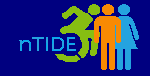 #nTIDELearn
Up Front Matters
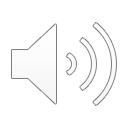 If you have any questions following this recording, please contact us at disability.statistics@unh.edu, or toll free at 866-538-9521 for more information. Thanks for joining us. Enjoy today's webinar!
4
[Speaker Notes: This webinar is being recorded. We will post an archive of each webinar, each month, on our Web site at www.researchondisability.org/nTIDE. This site will also provide copies of the presentations, the panelist bios, full transcripts and other valuable resources. 
As an attendee of this webinar, you are a viewer and no sound is enabled. To ask questions of the panelists, simply click on the Q & A box on your webinar screen and type your questions into the box. Panelists will review these questions during the assigned question and answer periods.]
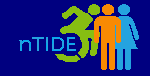 #nTIDELearn
WelcomeJohn O’NeillKessler Foundation
5
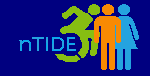 #nTIDELearn
Welcome
nTIDE Lunch & Learn: 
A joint effort of the University of New Hampshire, Kessler Foundation, and the Association of University Centers on Disability (AUCD).
Occurs at noon Eastern-time on the first Friday day of each month, with the release of the nTIDE Report.
A part of the Rehabilitation and Research Training Center on Employment Policy and Measurement, which is funded by the National Institute on Disability, Independent Living and Rehabilitation Research (NIDILRR).
6
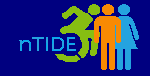 #nTIDELearn
Today’s Program
Part 1: nTIDE Report … “The Numbers”
John O’Neill, Kessler Foundation
Part 2: nTIDE News
Denise Rozell, Association of University Centers on Disabilities (AUCD)
Part 3: Guest Speaker
Kelli Crane, Center for Transition and Career Innovation, University of Maryland
Part 4: Q&A … for Parts 1-3
7
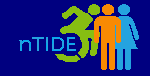 #nTIDELearn
Part 1The nTIDE ReportJohn O’NeillKessler Foundation
8
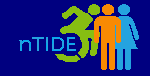 #nTIDELearn
The Monthly nTIDE Report
The monthly nTIDE Report is a press release and infographic, looking at the latest employment statistics.
Uses data from the “jobs report” released by the U.S. Bureau of Labor Statistics, on the 1st Friday of each month.
9
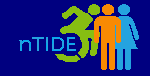 #nTIDELearn
Source of the Data
U.S. BLS, Current Population Survey (CPS).
Source of the “official” unemployment rate.
Civilians, ages 16-64, not living in institutions.
Available September 2008 onward.
Not yet seasonally adjusted.
which is why we compare to the same month last year.
10
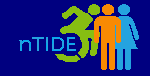 #nTIDELearn
The NumbersJohn O’NeillKessler Foundation
11
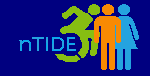 #nTIDELearn
Employment-to-Population Ratio
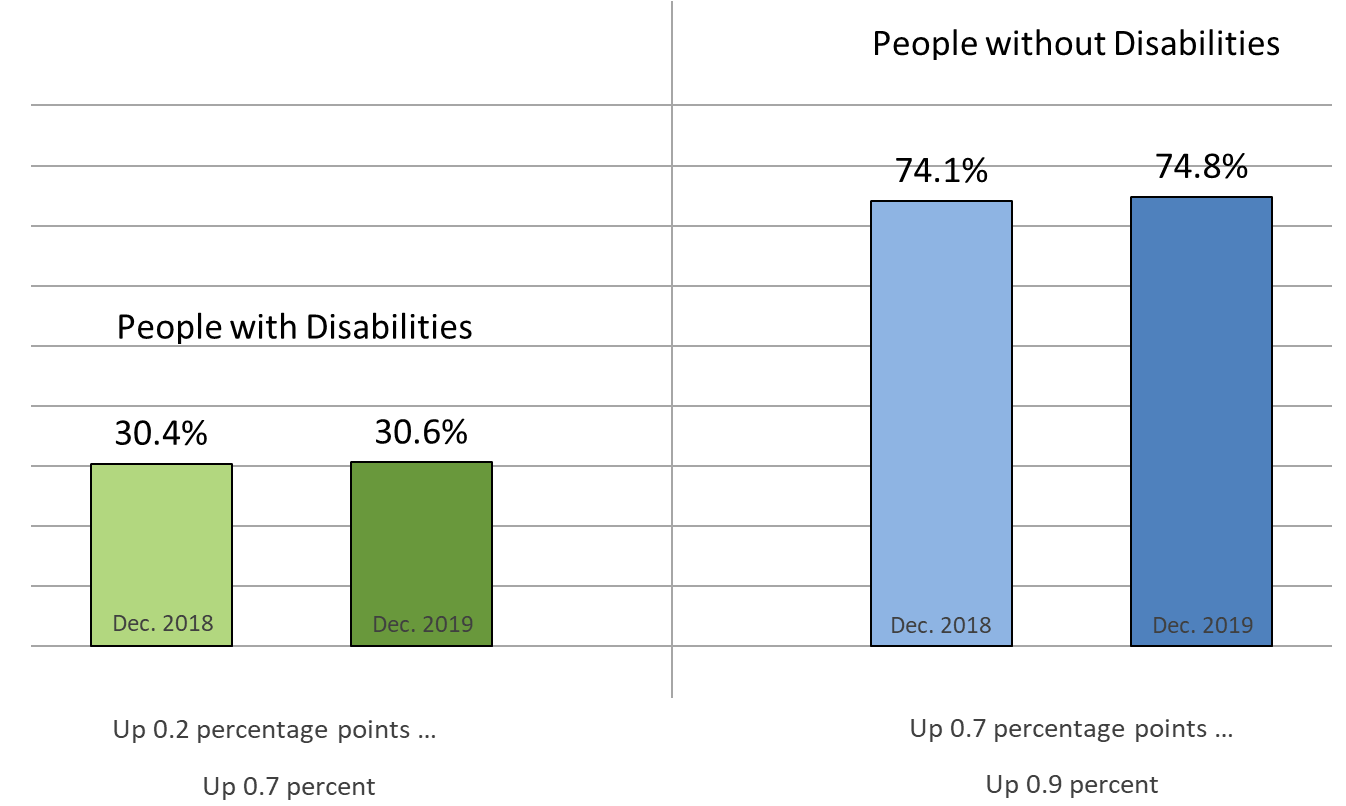 12
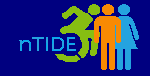 #nTIDELearn
Labor Force Participation Rate
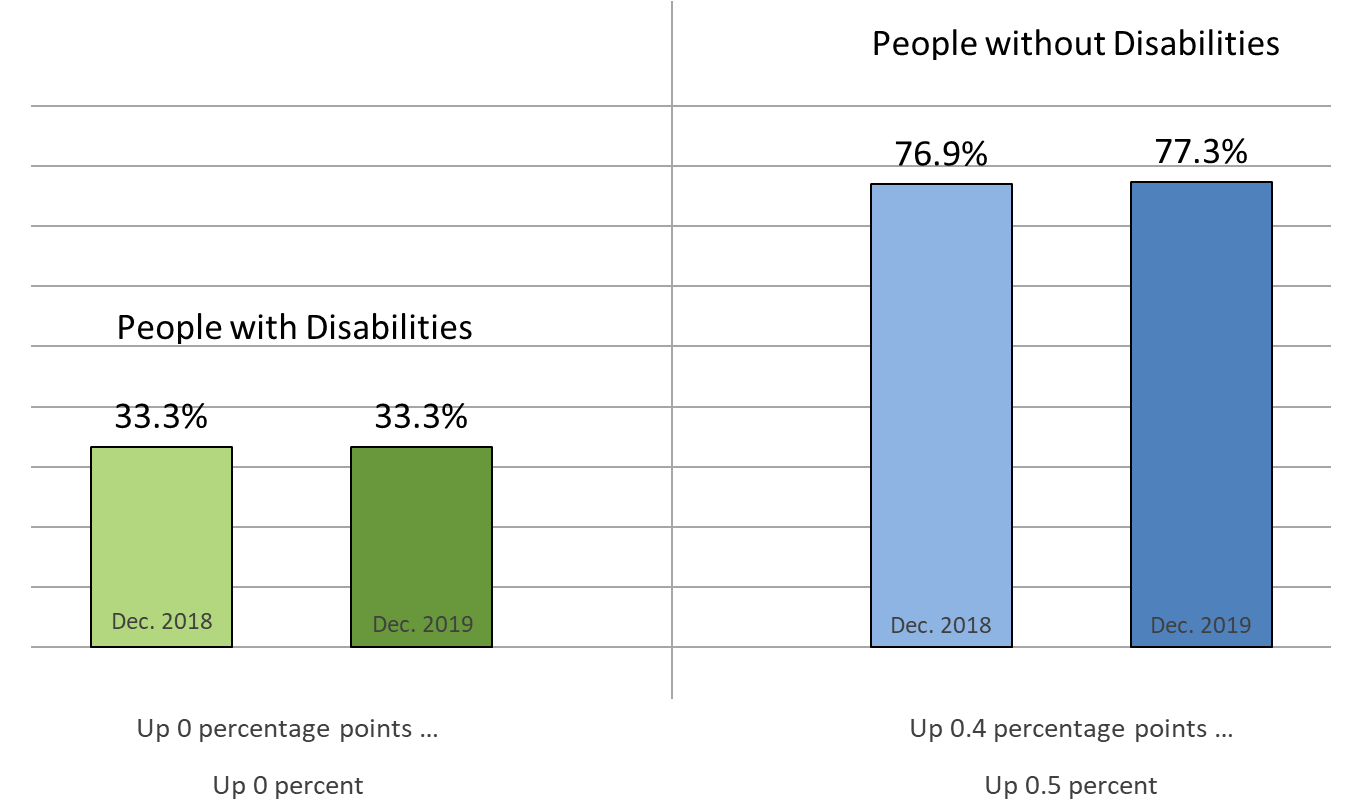 13
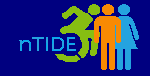 #nTIDELearn
Employment-to-Population Ratio
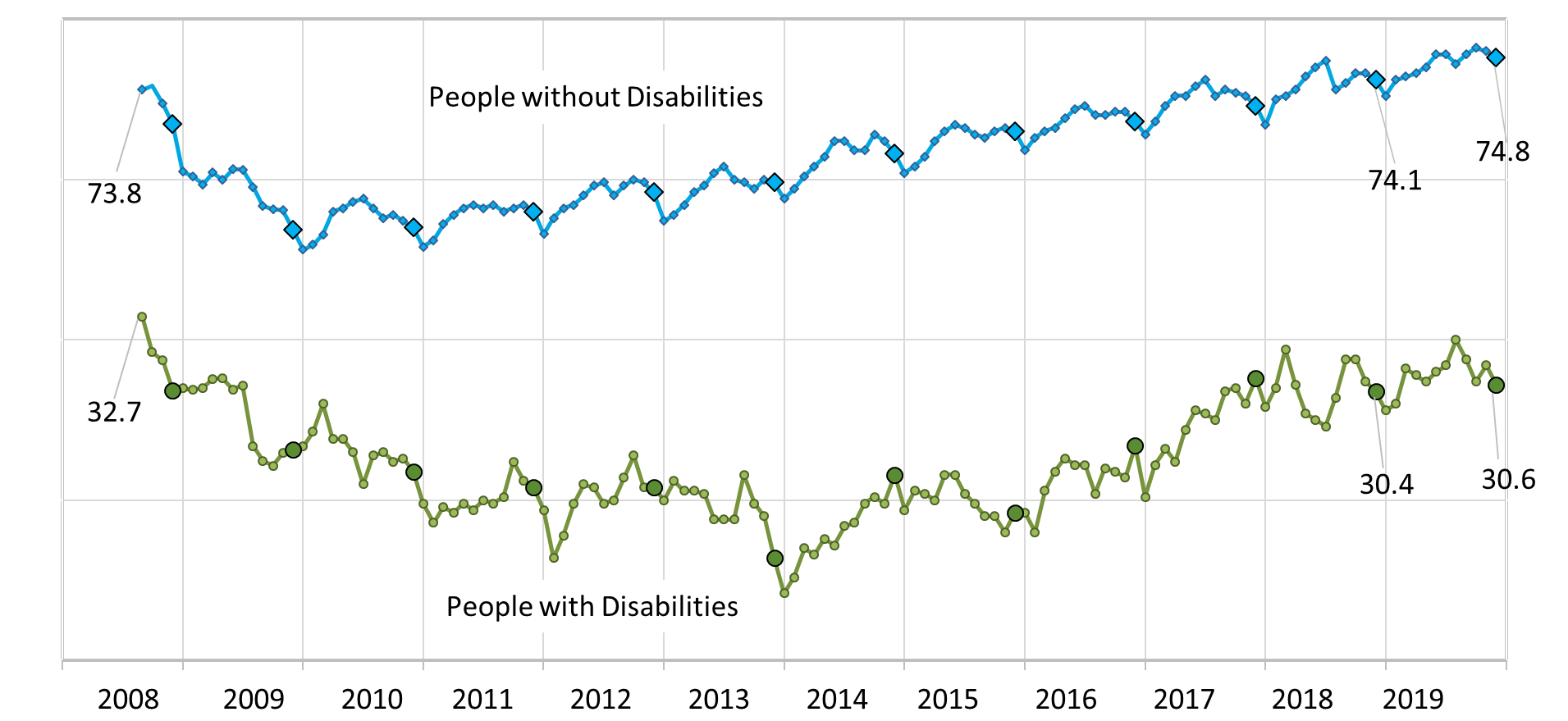 14
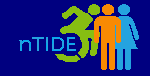 #nTIDELearn
Employment-to-Population Ratio
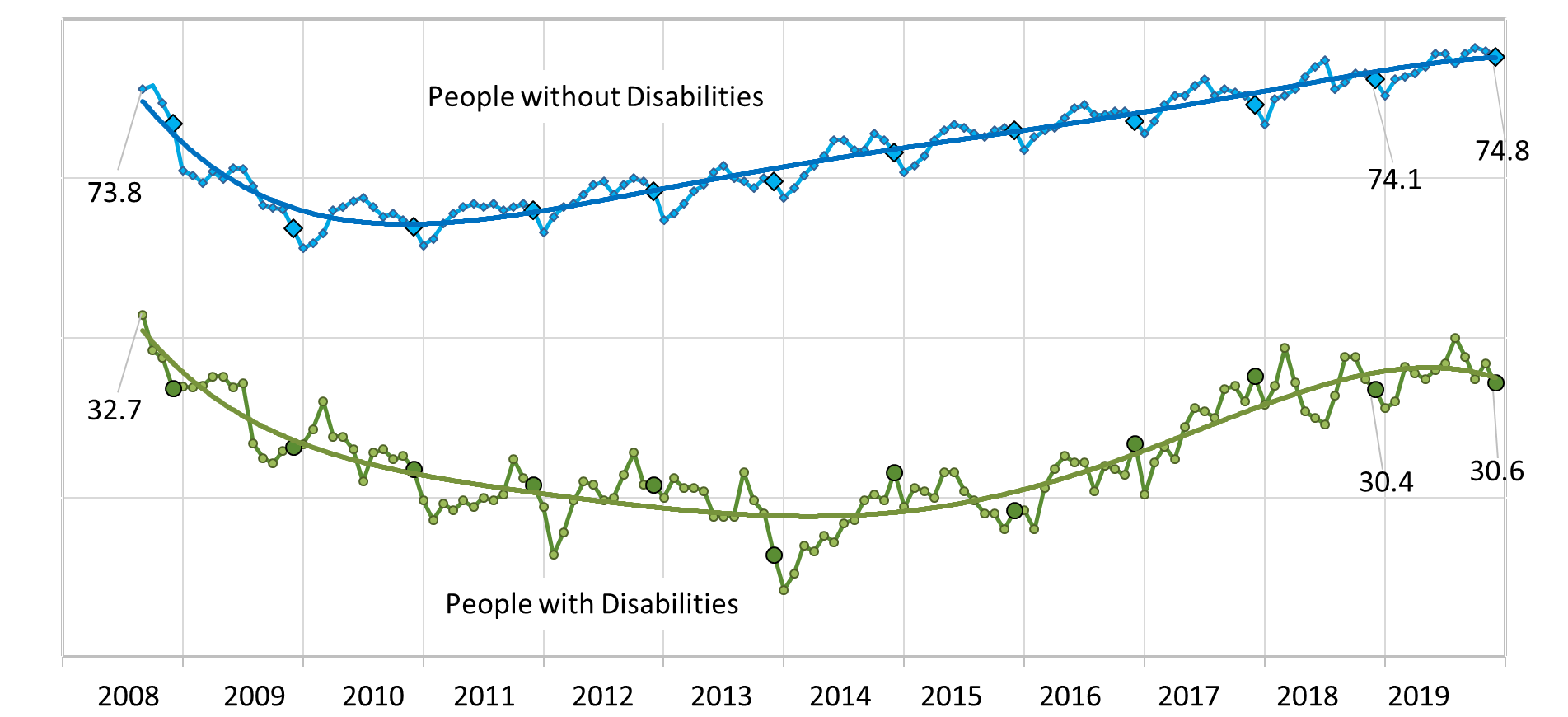 15
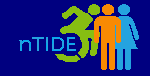 #nTIDELearn
Employment-to-Population Ratio
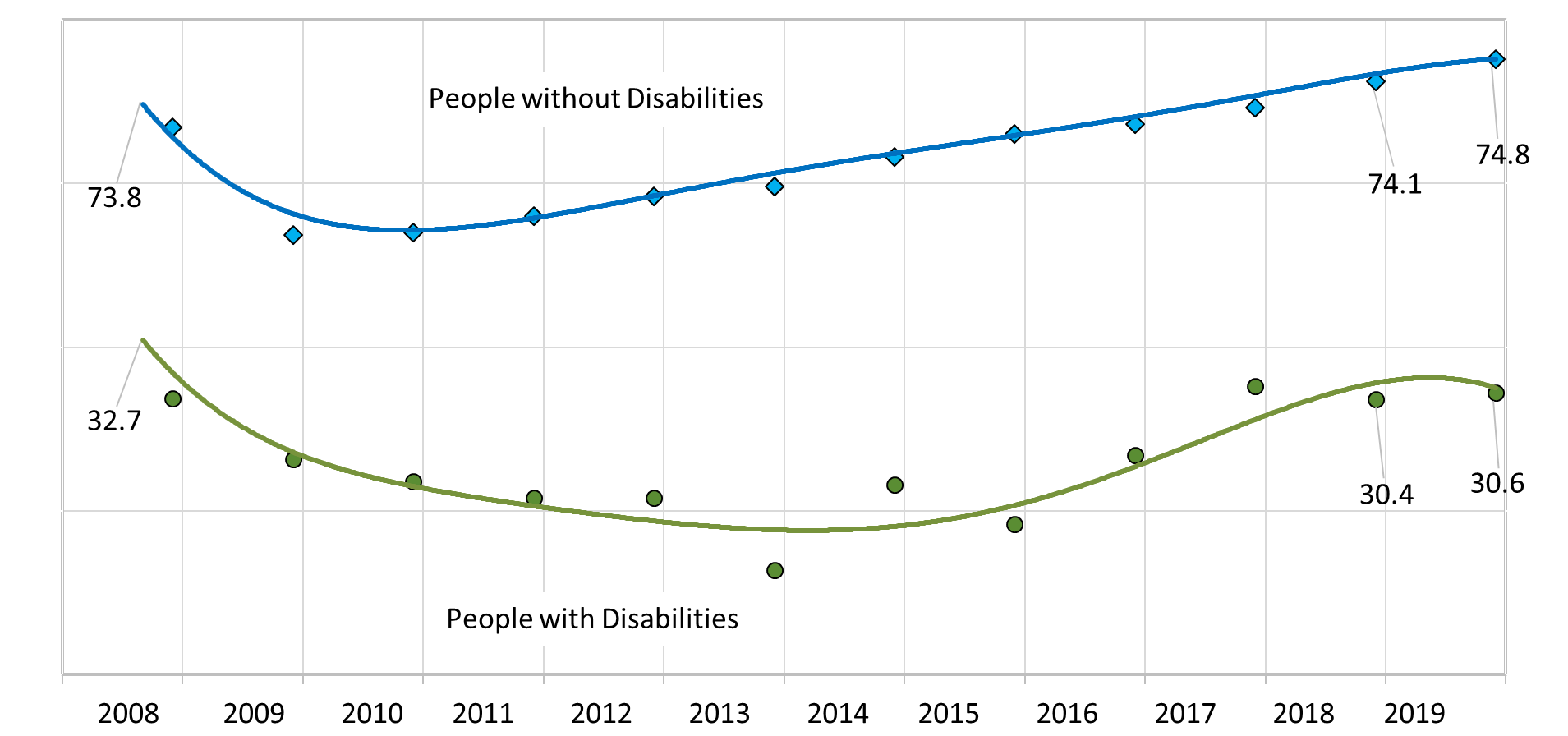 16
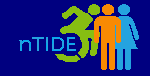 #nTIDELearn
Part 2 nTIDE News 

Denise Rozell Association of University Centers on Disabilities (AUCD)
17
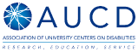 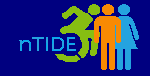 #nTIDELearn
Federal Policy Update
Appropriations  -- FY 2020 DONE!! 

MFP, Spousal Impoverishment and other extenders


Social Security Rule proposed changes: prove disability every two years under continuing disability reviews – submit comments by January 31, 2020
18
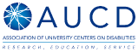 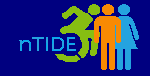 #nTIDELearn
Census 2020
People with disabilities identified as hard-to-count population = greater risk of undercount
People with disabilities overrepresented among other hard-to-count groups -- people of color people with low incomes, people experiencing homelessness. 
Census important to people with disabilities because:
Allocating Congressional districts
How federal money gets distributed : IDEA, Title I, SNAP, Medicaid, Housing (Section 811), VR,  

National Disability Rights Network
19
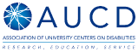 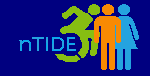 #nTIDELearn
Census 2020
The 2020 Census is accessible for everyone
An Accessible 2020 Census: Frequently Asked Questions by the Disability Community about Census Operations
States Ranked by Percent of People with Disabilities Living in Hard-to-Count Census Tracts
Why the Census Matters for People with Disabilities: A Guide to the 2020 Census Operations & Challenges
Get Out the Count Toolkit
2020 Census Group Quarters Operation
20
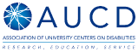 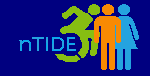 #nTIDELearn
Call for Peer Reviewers with VR Experience
RSA ; RFPs between April 2020 and September 2020
Fields: 
Rehabilitation Long-Term Training, 
Demonstration and Training Programs, 
Innovative Rehabilitation Training, 
Parent Training and Information, 
American Indian Vocational Rehabilitation Services (AIVRS),
 Vocational Rehabilitation Technical Assistance Centers, 
Independent Living Services for Older Individuals Who Are Blind (OIB),
Questions: RSAPeerReview@ed.gov
21
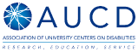 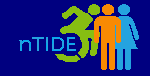 #nTIDELearn
RSA Workgroup
Workgroup of Federal and State VR/WINTAC/DOE with data or program expertise to identify how to:
 use data to best tell the story of the success of the VR program and identify areas for continued evaluation
develop tools and information that State VR agencies may use to help assess VR program performance using data that is already being collected
First project re Measurable Skill Gains data reported in Program Years 2017 and 2018. 
Upcoming opportunities for stakeholder input
22
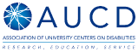 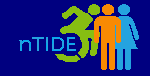 #nTIDELearn
ODEP Chooses FY2020 States for TA
Visionary Opportunities to Increase Competitive Employment (VOICE) initiative
 TA to improve employment outcomes within their statewide mental health systems
Arkansas, Colorado, District of Columbia, Indiana, Iowa, Kentucky, Louisiana, Michigan, Missouri, North Carolina, Tennessee, Virginia , Wisconsin
Policy consulting, technical support & mentoring to support the efforts to increase competitive integrated employment via provider transformation, capacity building , policy development.
23
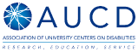 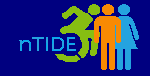 #nTIDELearn
Disparities in Vocational Supports for Black Young Adults with Mental Health Conditions
The NIDILRR-funded Learning and Working During the Transition to Adulthood Rehabilitation Research and Training Center (Transitions ACR)
significant disparities in delivery and outcomes of vocational services between white and black people with disabilities, 
current research on barriers and facilitators to employment for Black young adults with disabilities, 
how vocational service agencies may struggle to meet needs of young adults with disabilities from marginalized racial/ethnic backgrounds.
List of more research needed
Resources
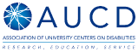 24
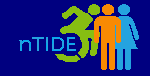 #nTIDELearn
Self Determination and Supported Decision-Making
Impact: Feature Issue on Self-Determination and Supported Decision-Making for People with Intellectual, Developmental, and Other Disabilities
Institute on Community Integration, RTC on Community Living, University of Minnesota, Bol. 32, No. 1
How people with disabilities are experiencing self-determination in the U.S. and other countries, and at the emergence of Supported Decision-Making (SDM)
Self-Determination Cultural Differences in Perception and Practice 
A Global Snap[shot of Self-Determination and People with Disabilities
Available in the interactive digital edition with bonus content (videos, webinars, podcasts) and also in print
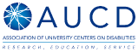 25
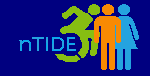 #nTIDELearn
Culturally and Linguistically Diverse (CLD) Students with Learning Disabilities (LD)
Parental Expectations of Postsecondary Outcomes for Diverse Students with Learning Disabilities: A Funds of Knowledge and Social Capital Approach to Transition Planning 
Sara Werner Juarez, Gabriel Chaparro, Cecilia Rios-Aguilar & Nancy Guarneros (2019); Journal of Latinos and Education
CLD students with LD are persistently underrepresented in higher ed;  lower postsecondary outcomes than non-minority peers
examine the relationships between funds of knowledge, social capital, parental expectations, and goals via sample of individualized transition plans
26
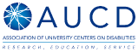 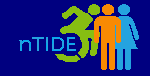 #nTIDELearn
Culturally and Linguistically Diverse Students with LD (con)
Findings:
Parents of CLD children with LD have high educational expectations and philosophies
Goals established in students’ transition plans do not reflect these expectations
Connection between high expectations and those who build capital through support groups
Limitations and future research discussed
27
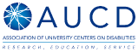 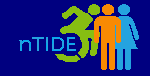 #nTIDELearn
Disability Policy Seminar
Opportunity for 700+ passionate advocates, self-advocates, experts, and professionals to learn about key issues that affect them most. 
After two days of training and learning, attendees head to Capitol Hill to meet with their Members of  Congress.
 
March 23-25, 2020, Washington DC
Cosponsors: AUCD, the Arc, AAIDD, ASA, NACDD, NDSC, SABE, and UCP
28
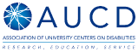 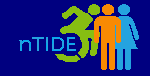 #nTIDELearn
Registration is Open!
Join us in person or online for the Release of the 
Annual Disability Statistics Compendium 

February 11, 2020
Holiday Inn Washington – Capitol
Washington, DC

Register here:
 https://researchondisability.org/annual-compendium-registration
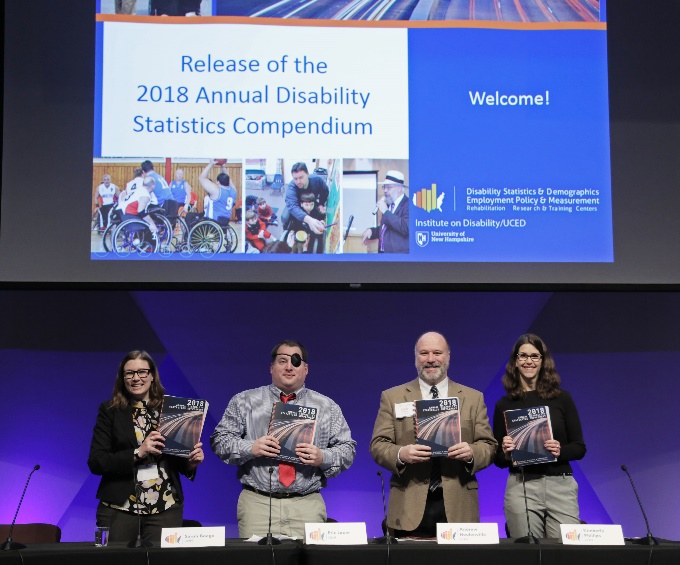 29
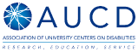 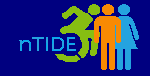 #nTIDELearn
Part 3         nTIDE Guest SpeakerKelli CraneCenter for Transition and Career Innovation,University of Maryland		   "Translating research into contemporary transition services”
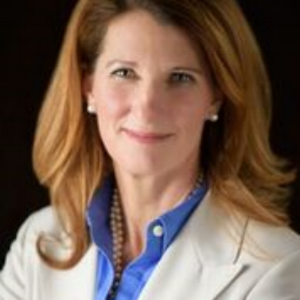 30
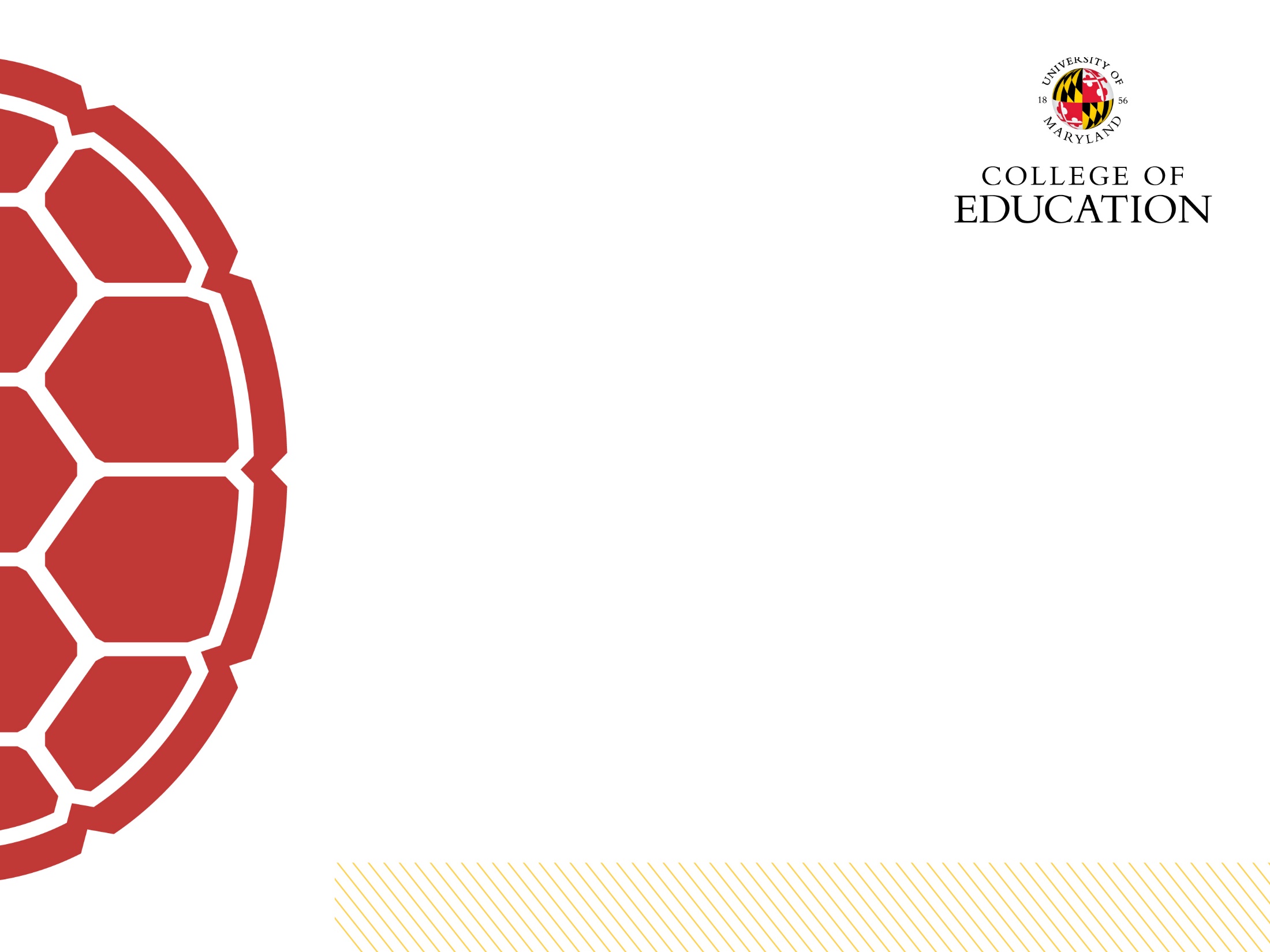 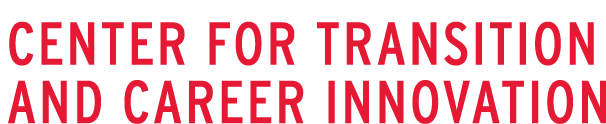 Translating Research into Contemporary Transition Services
Kelli Crane, Ph.D.
Center for Transition & Career Innovation
kcrane@umd.edu
31
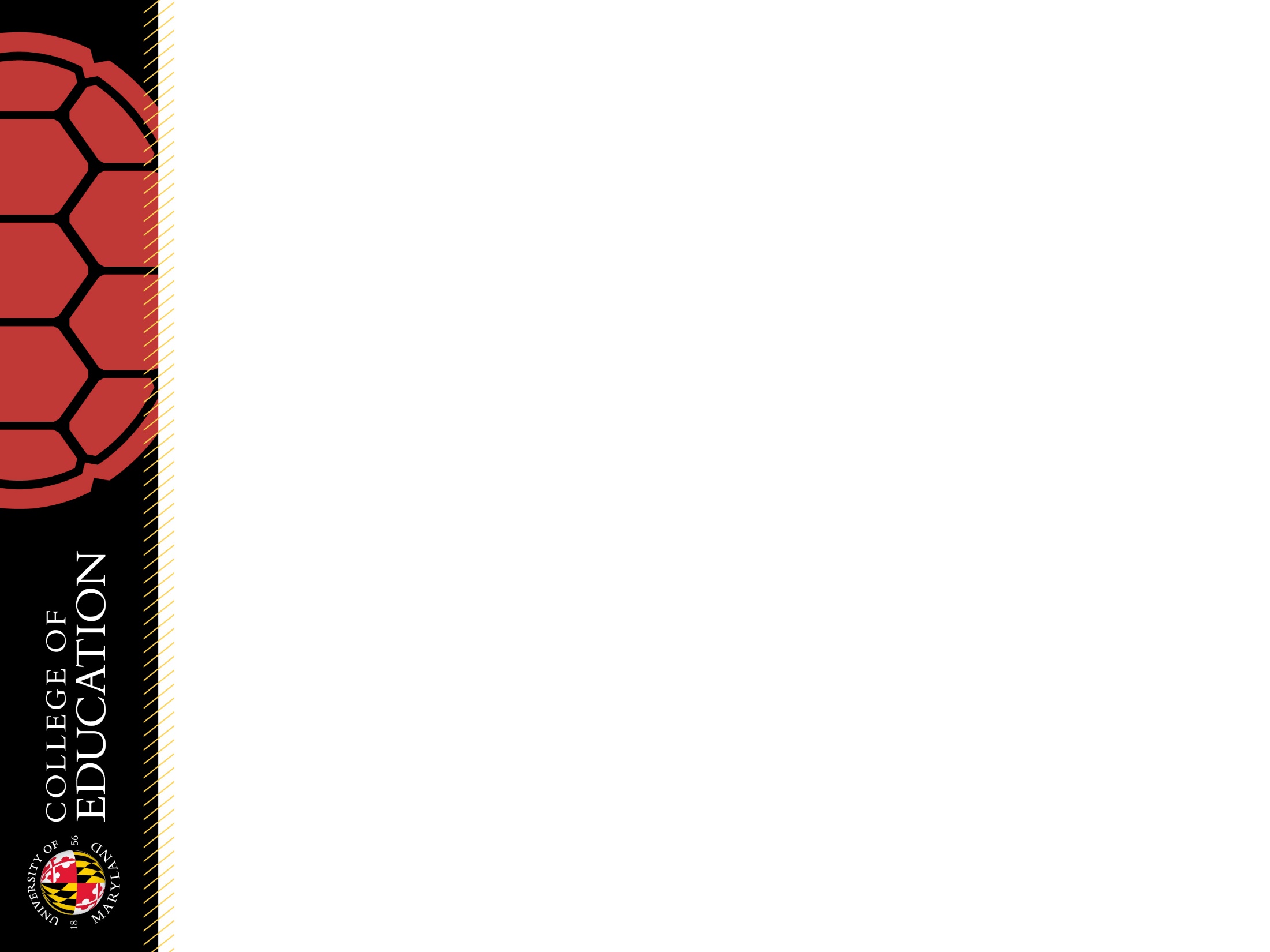 Center for Transition and Career Innovation (CTCI)
Housed in the College of Education, University of Maryland, College Park
1 of 16 Centers or Institutes in the College

Established in 2018 in partnership with:
Maryland State Department of Education
Maryland Division of Rehabilitation Services
Maryland Department of Disabilities

Supported by Federal, State, and University funds
32
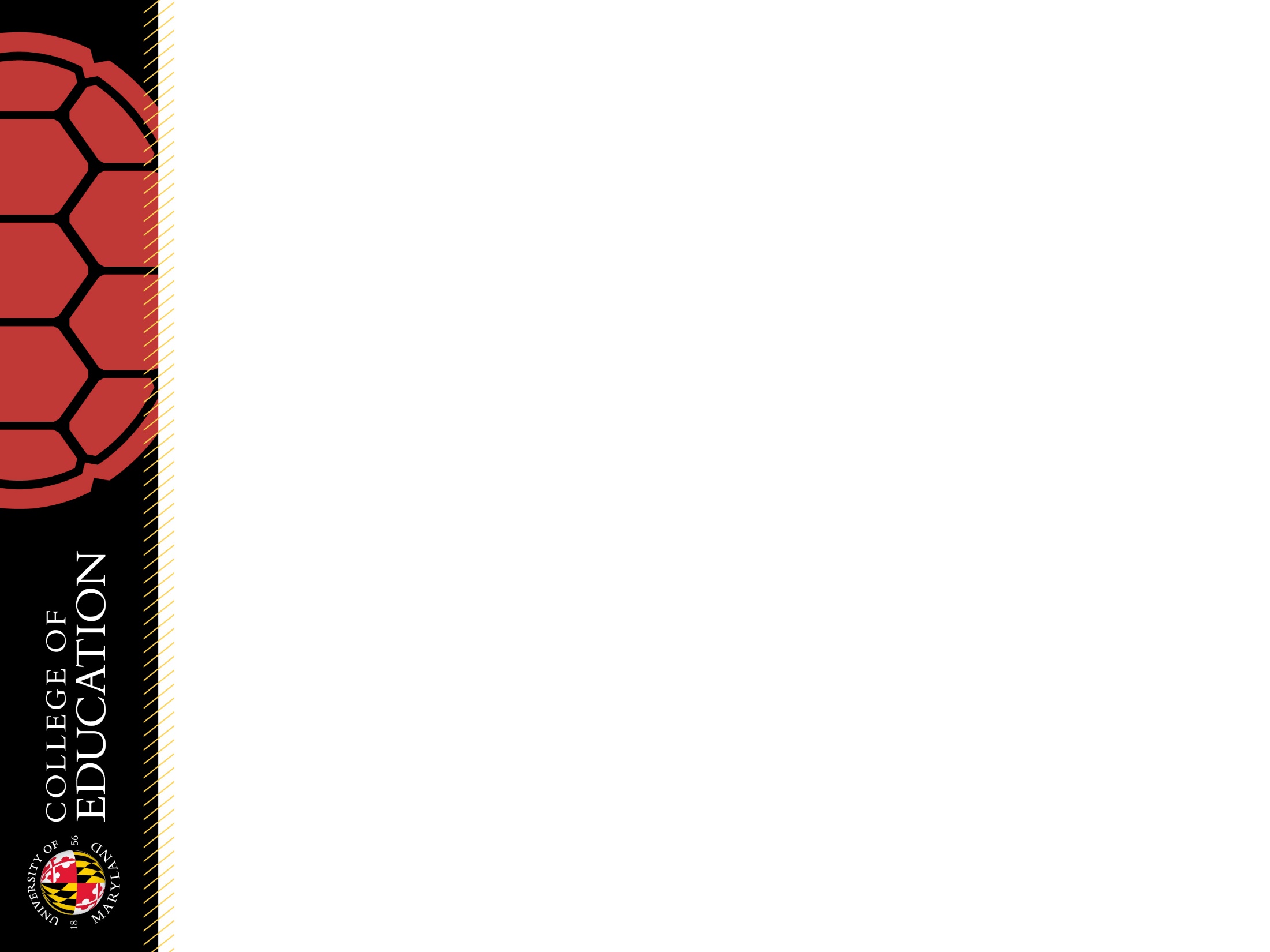 CTCI Mission
To inform policies and practices that enhance programmatic, resource, service access and opportunities for students & youth with disabilities to improve their post-school outcomes
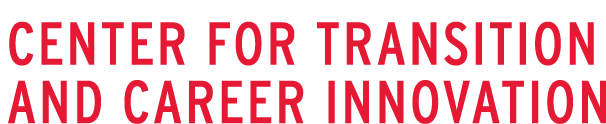 33
[Speaker Notes: Primary]
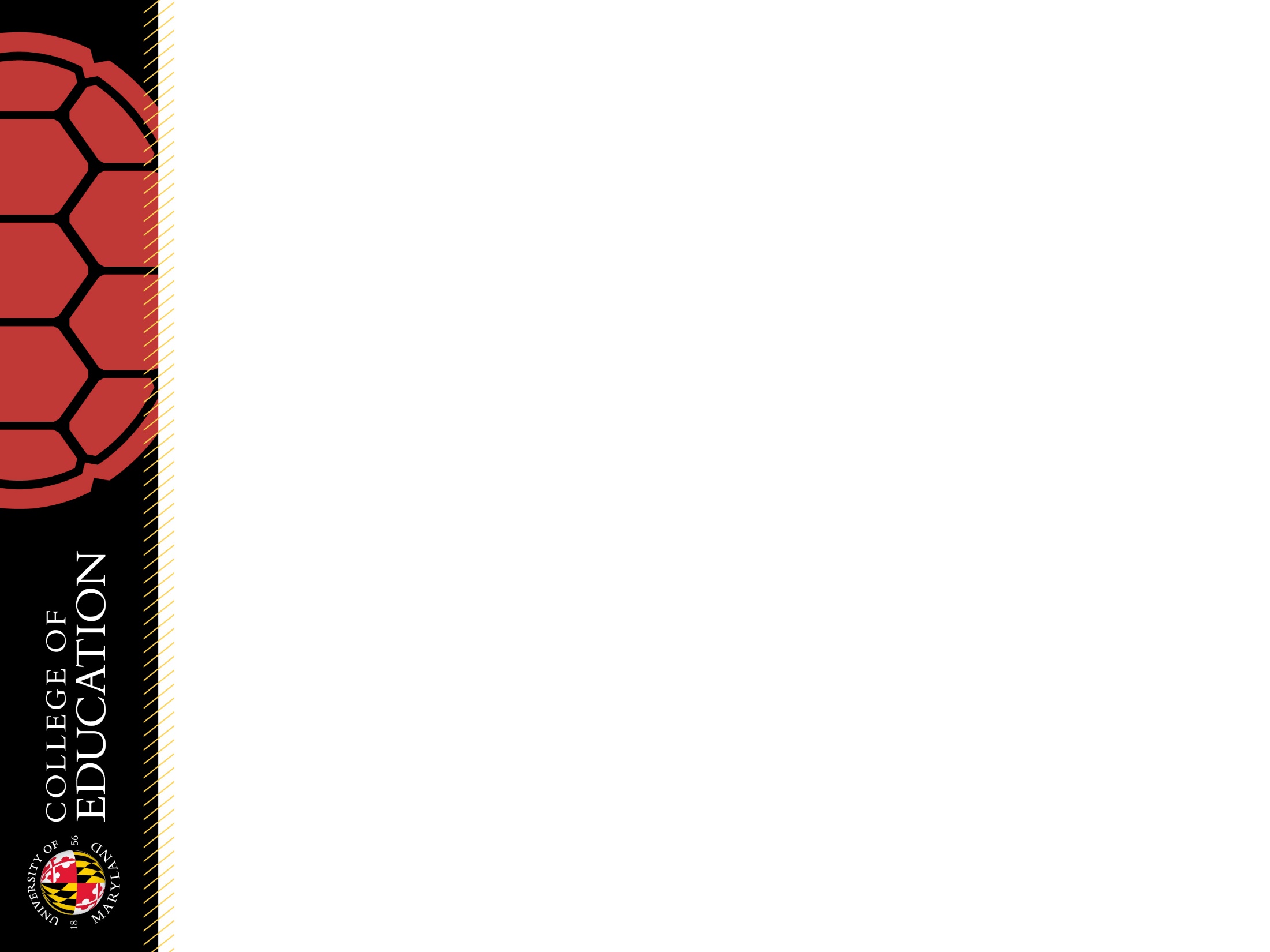 CTCI Activities
Design and conduct high-quality research and evaluation
 Disseminate research findings
Build the capacity of systems by offering a range of professional development opportunities
Build collaborative interventions and partnerships to promote evidence-based practices
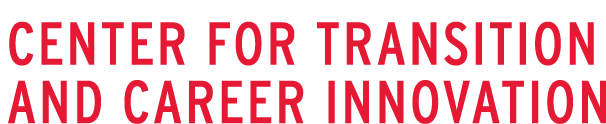 34
[Speaker Notes: that improve preparation and outcomes related to the career pursuits of youth with disabilities]
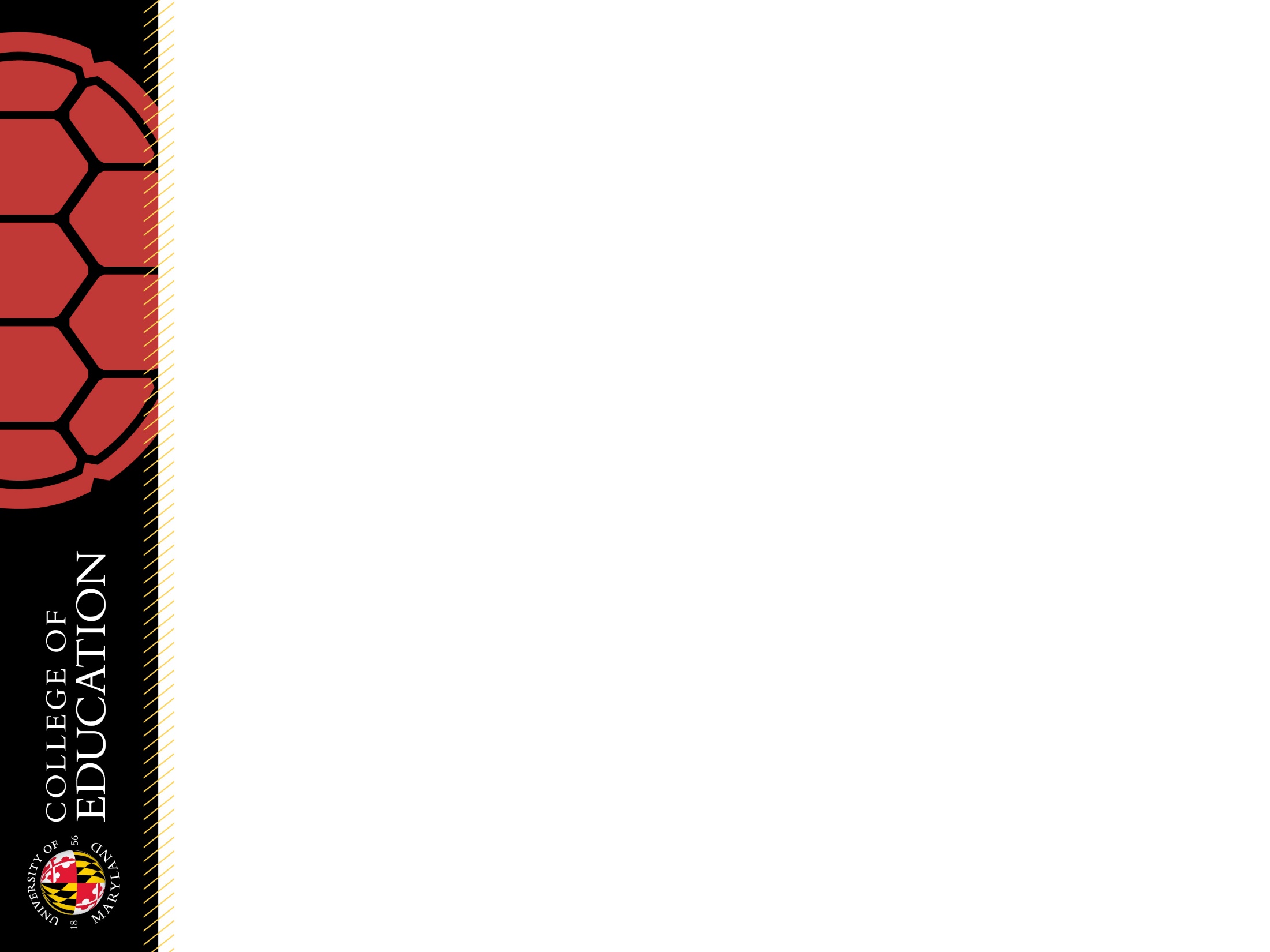 What We Know
The Solution
The Problem
Low educational attainment and employment rates

Low postsecondary and/or vocational rehabilitation enrollment rates

Fragmented service systems
Paid work experiences while in secondary education

Work as both a  critical intervention and expected outcome

Well defined & delivered intervention across service systems
35
How CTCI is translating research into effective transition services
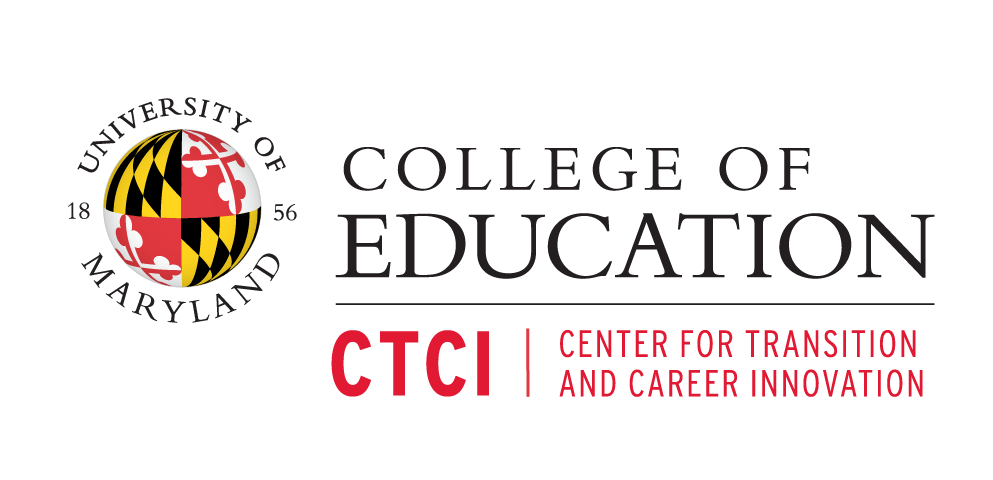 36
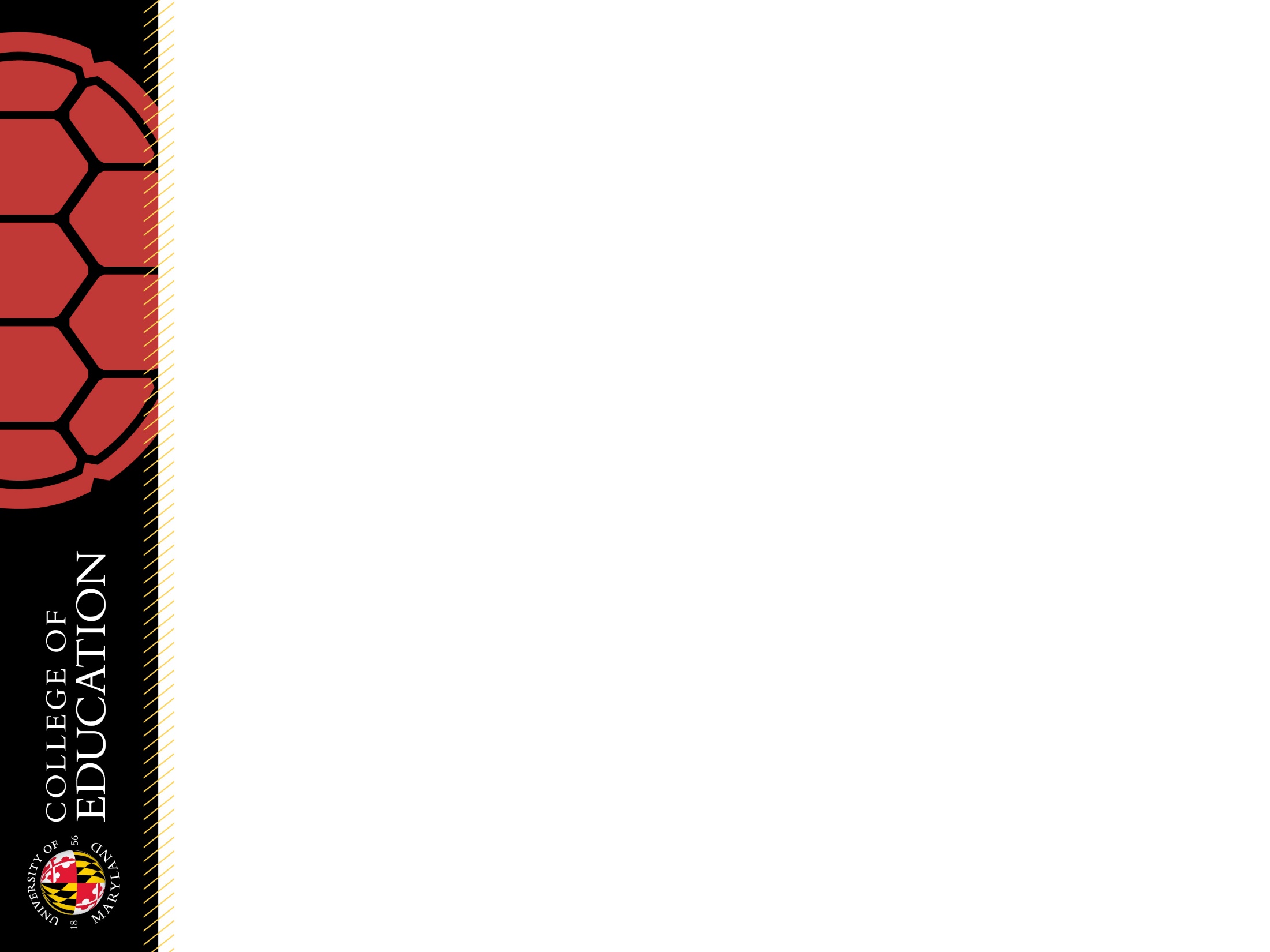 One Example of CTCI Research: Way2Work Maryland
Awarded to Maryland Division of Rehabilitation Services (DORS) in partnership with University of Maryland, College Park

Funded by the U.S. Department of Education, Rehabilitation Services Administration 

Purpose: To provide effective work-based learning experiences in coordination with other transition services, including pre-employment transition services
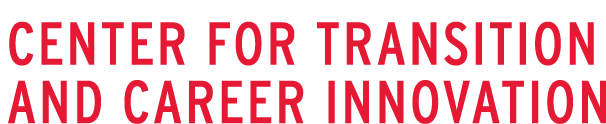 37
[Speaker Notes: 5-year research project 
Random control design]
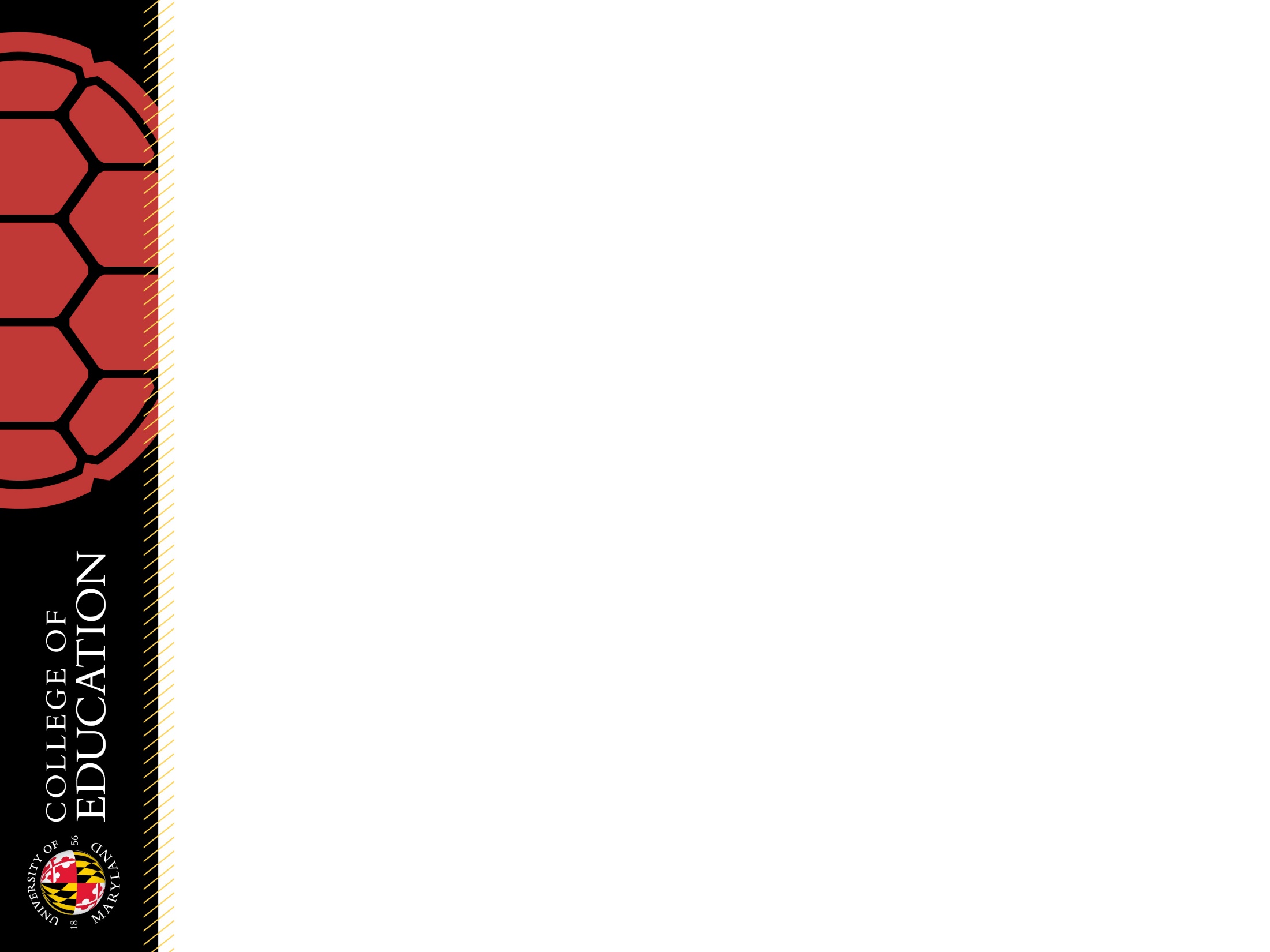 Way2Work Outcomes (to date)
n=94 students in Way2Work treatment group

137 total work-based learning experiences
78% secured at least 1 WBLE  
52 % (49 students) with 2 or more WBLE 
41% (39 students) paid directly by the employer

93 (or 99%) graduated from high school
85 with a high school diploma
8 with a certificate
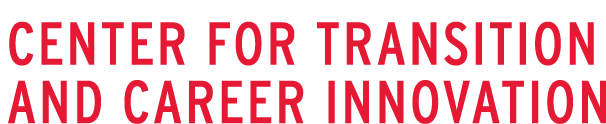 38
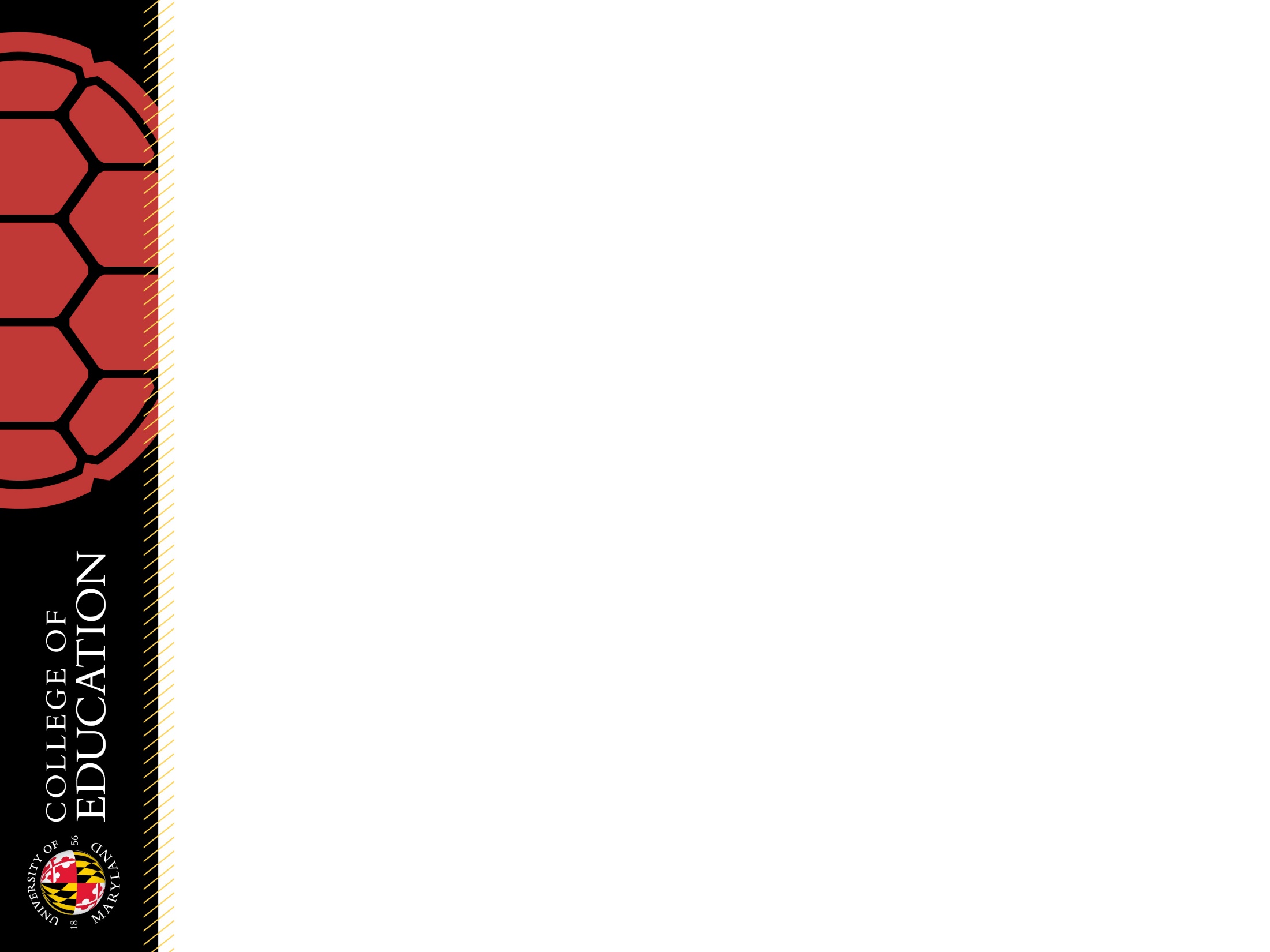 Way2Work Paid WBLEs
N=201 students in cohorts 1 & 2 
431 WBLEs and PE * 
* do not have data yet on WBLEs paid by agency
129 work experience paid by employer

Avg. hourly wage $10.17
Avg. hours per week 15.7
39
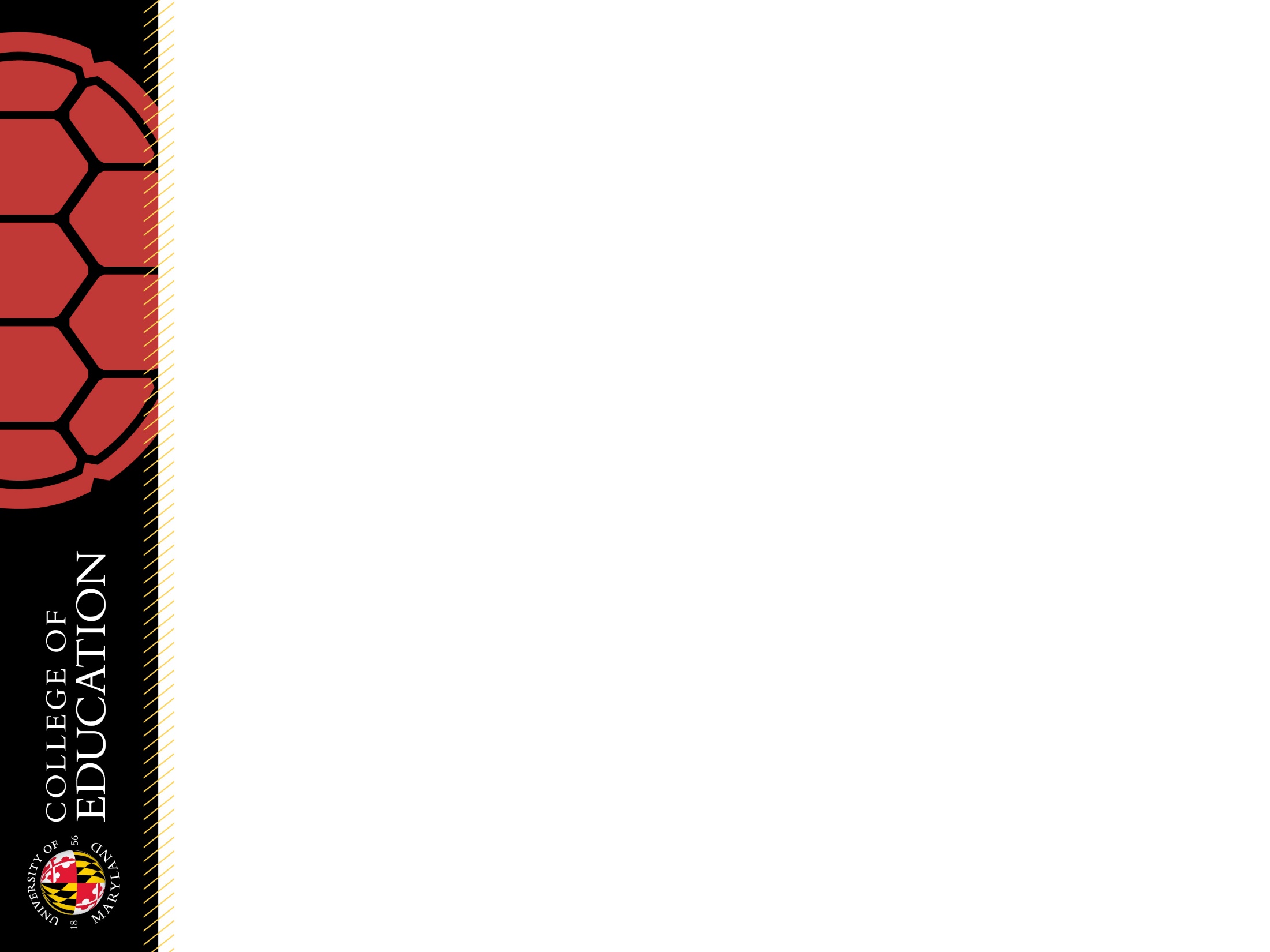 CTCI Collaborative Partnerships:The Maryland Transition Tracker (The Tracker)
Partnership with and funded by the Maryland State Department of Education

User-friendly, accessible, secure software program 

Direct sharing and tracking of service and outcome information
link students with IEPs with post school services 
shares data among state and local partners (e.g., school, VR, DDA)
40
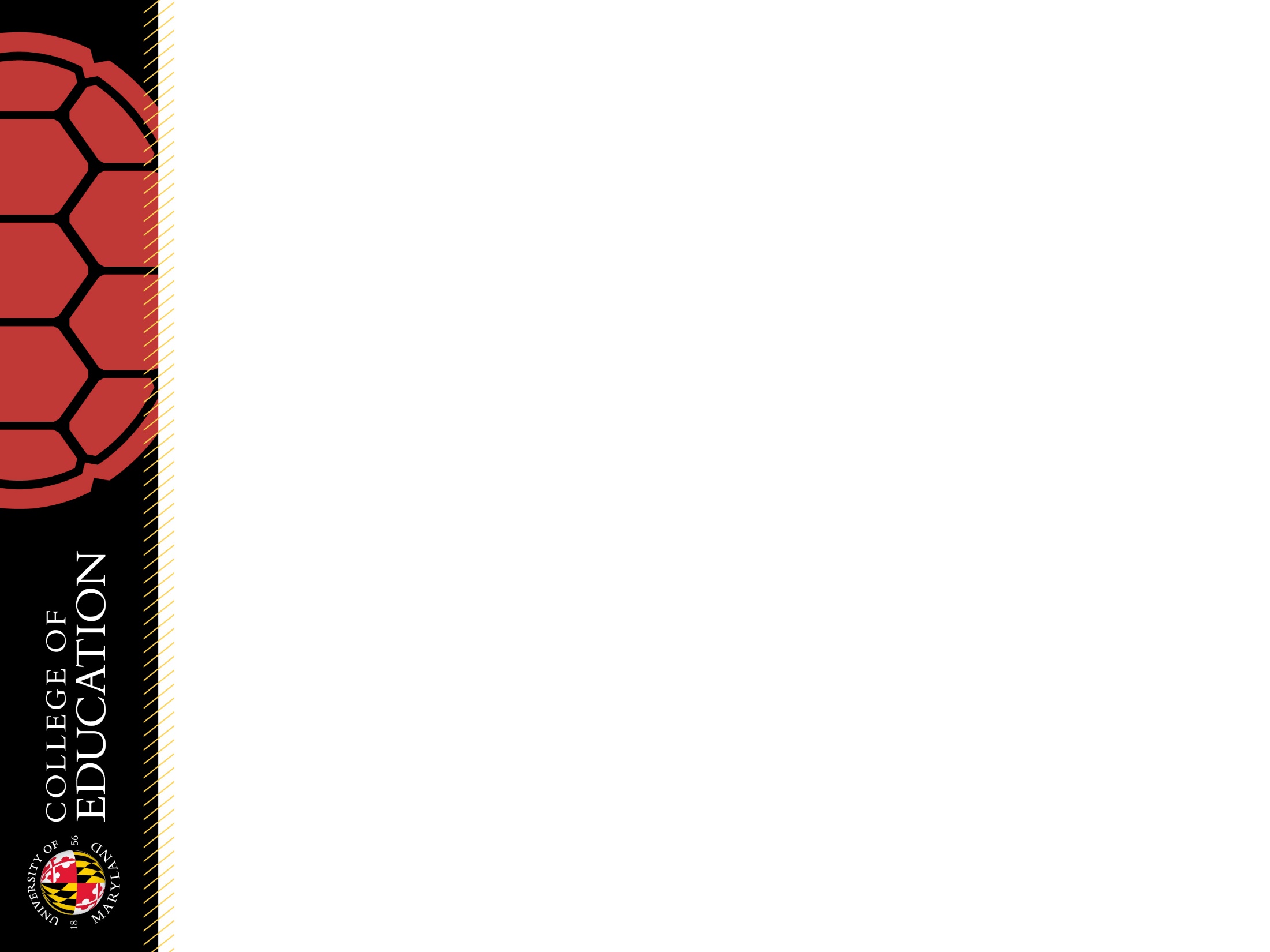 Professional Development:Interactive Online Training Curriculum
Partnership with and funded by the MSDE and the MDOD
Enable transition professionals to gain skills and knowledge to:
plan for and facilitate student-centered work experiences and jobs 
Collaborate with families and other transition professionals
Negotiate with employers
Support students in the workplace
Self-paced curriculum 
Eight sessions with skill building activities
Live coaching
41
For More Information
Visit:
ctci-umd.org
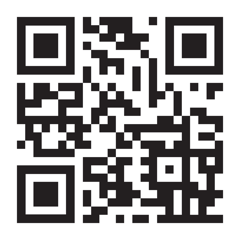 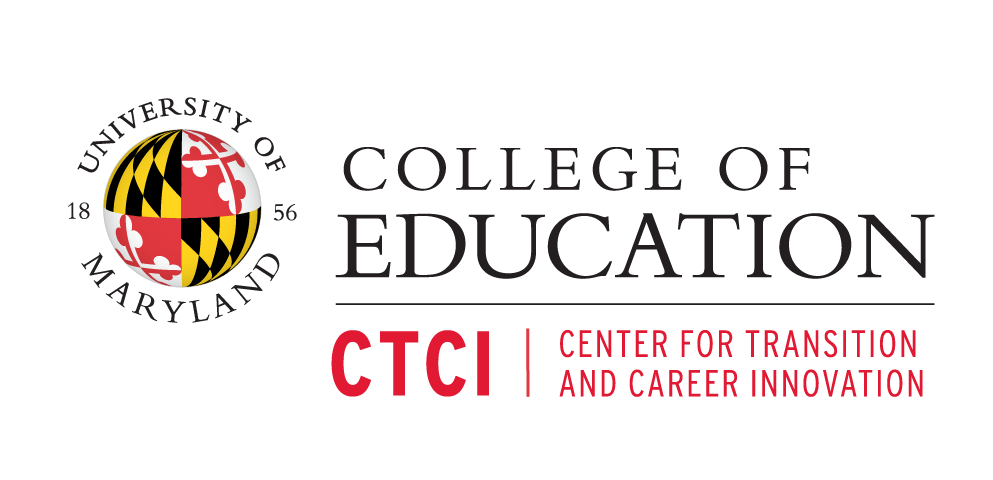 42
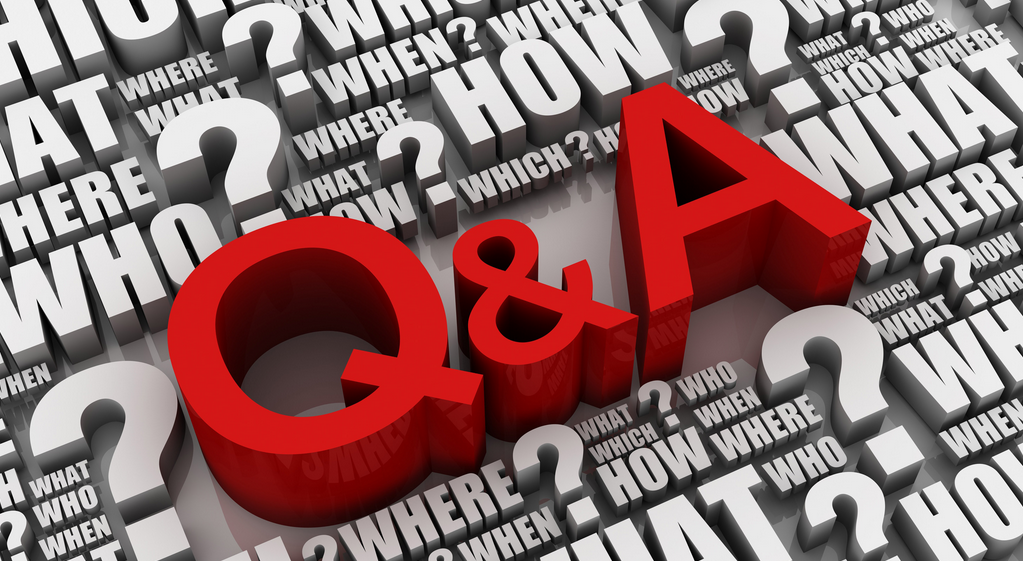 43
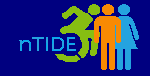 #nTIDELearn
Questions and Answers
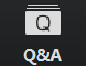 Zoom’s Q&A button
Take our survey and tell us what you think!   www.researchondisability.org/ntide/ntide-survey
Thanks to our partners:Institute on Disability 	www.ResearchOnDisability.org Kessler Foundation	  	www.KesslerFoundation.orgAUCD			www.AUCD.org	
Contact us:	Email: Disability.Statistics@unh.edu 	Call: 866-538-9521 (toll free)
Twitter at #nTIDELearn
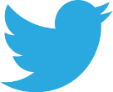 44
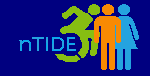 #nTIDELearn
So Long Everyone
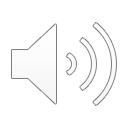 Thanks to our partners:Institute on Disability 	www.ResearchOnDisability.org Kessler Foundation	  	www.KesslerFoundation.orgAUCD			www.AUCD.org	
Contact us:	Email: Disability.Statistics@unh.edu 	Call: 866-538-9521 (toll free)
Twitter at #nTIDELearn
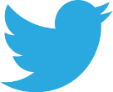 45